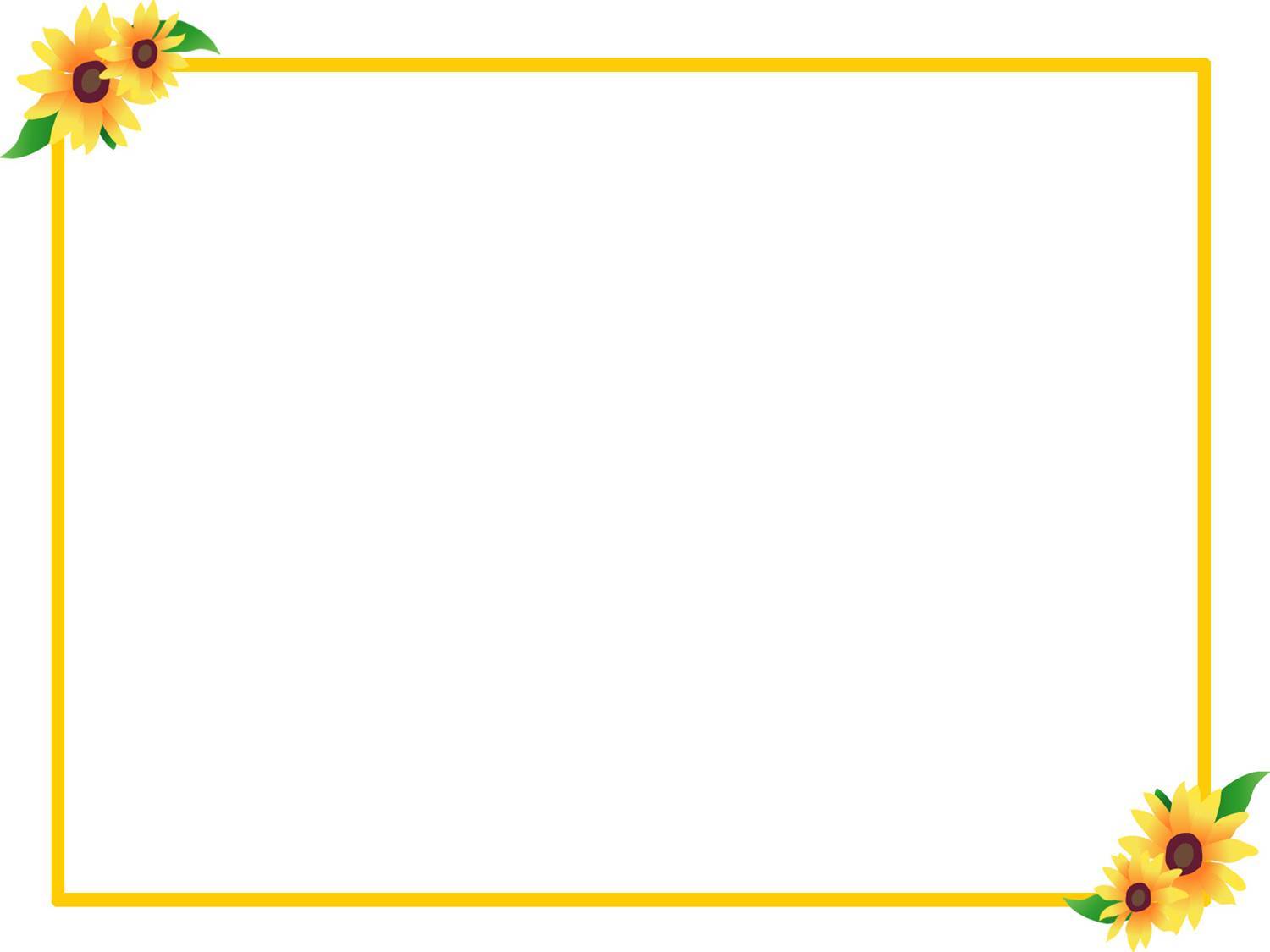 UBND QUẬN LONG BIÊNTRƯỜNG MẦM NON BẮC CẦU
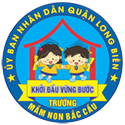 LĨNH VỰC PHÁT TRIỂN NHẬN THỨC
Đề tài: NBTN: Áo, quần
Lứa tuổi: Trẻ 24 – 36 tháng
Người thực hiện: Nguyễn Thị Thu Hà
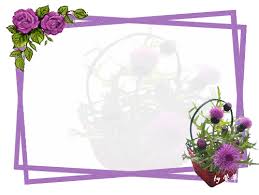 Cô và trẻ chơi:
Nu na nu nống
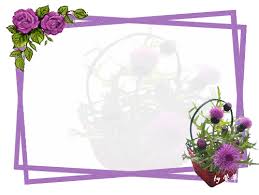 Hoạt động 2:
NBTN: Áo, quần
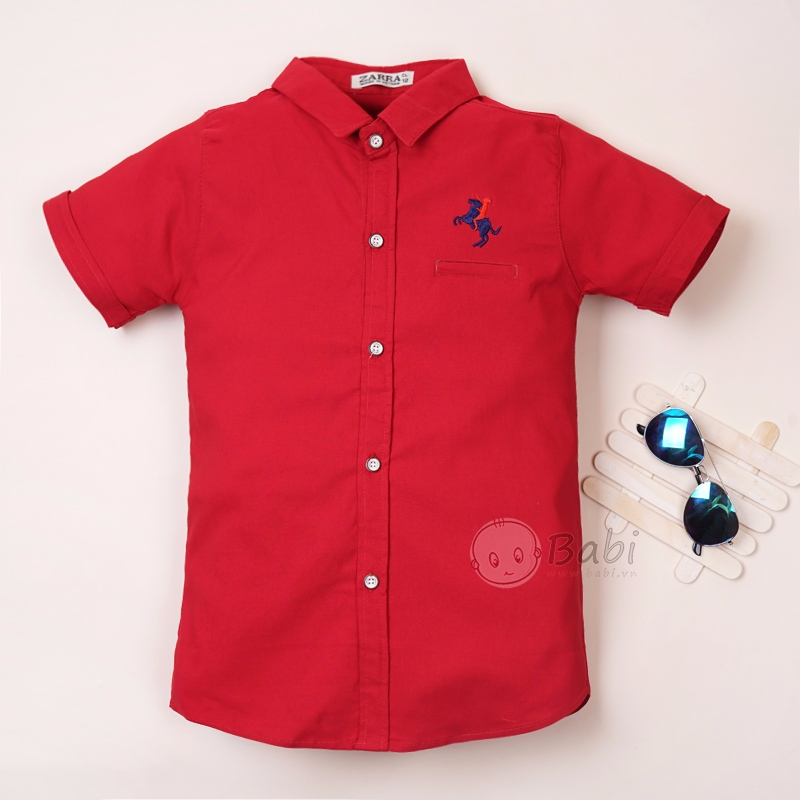 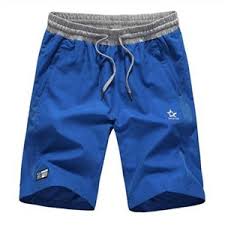 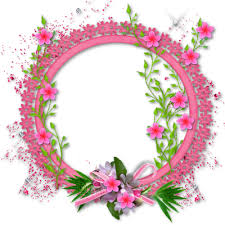 Hoạt động 3: 
Mở rộng
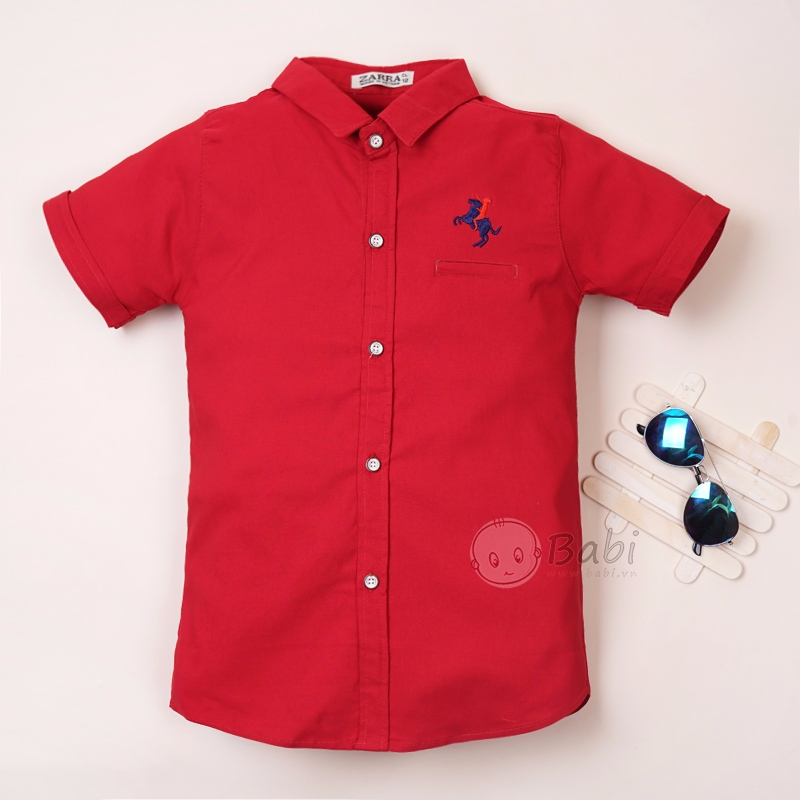 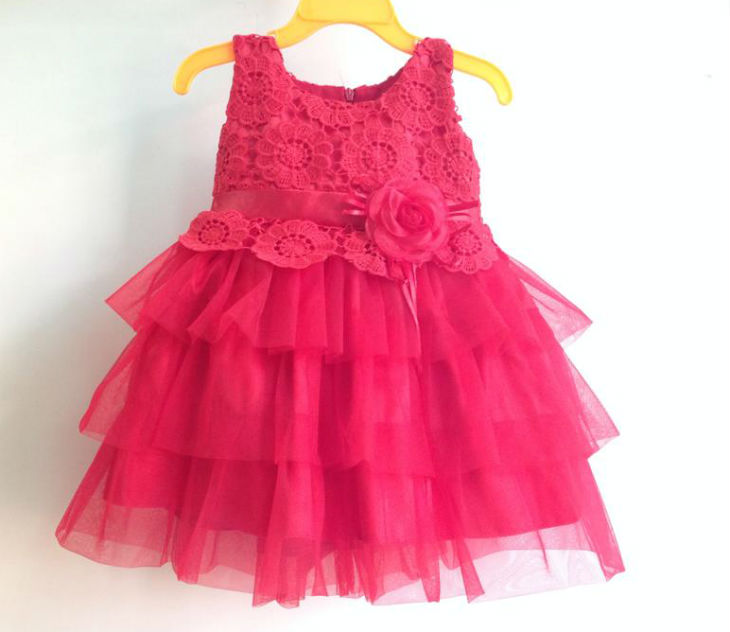 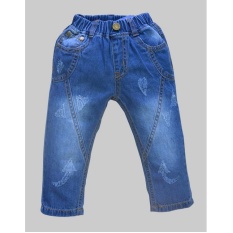 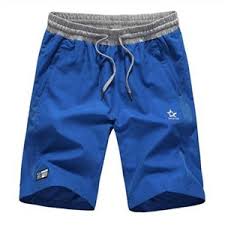 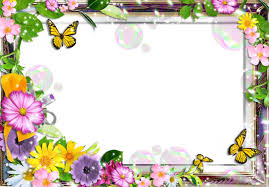 Hoạt động 4:
Củng cố
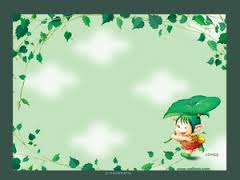 Trò chơi 1:
Cái gì biến mất
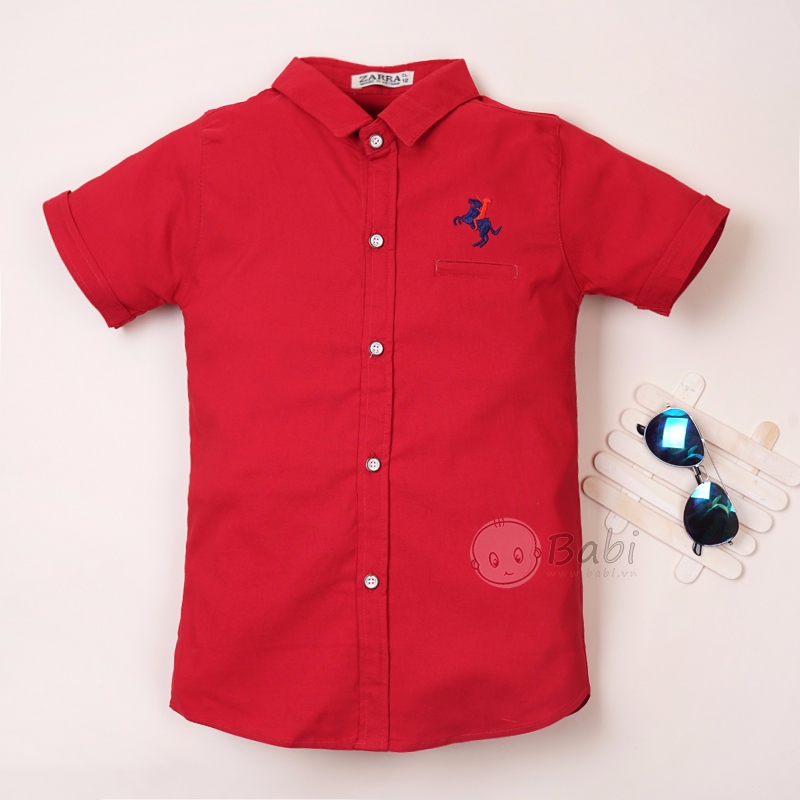 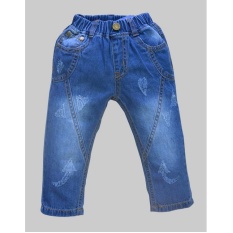 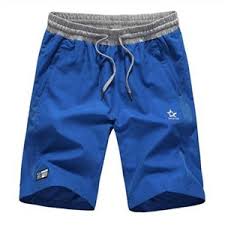 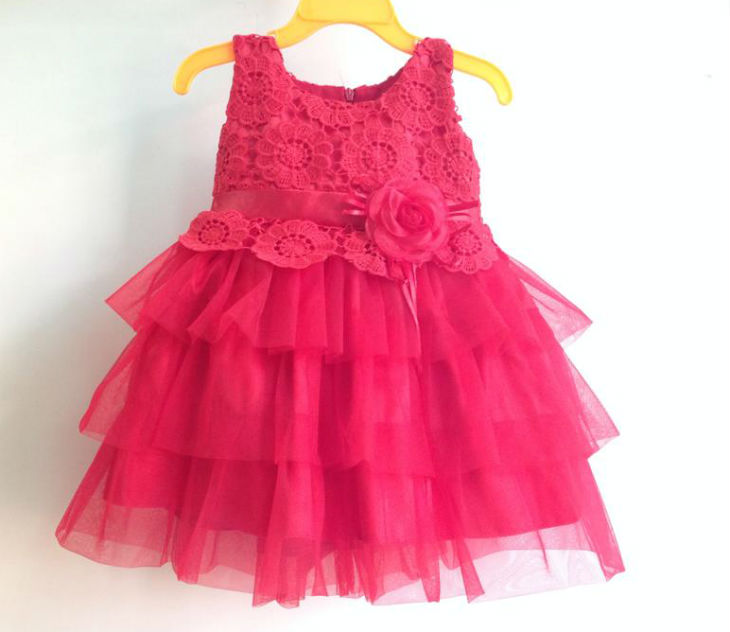 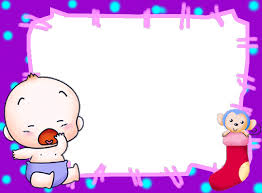 Trò chơi 2:
Ai nhanh hơn
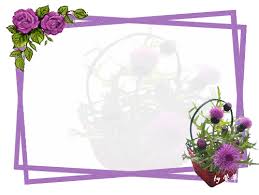 Kết thúc
Chúc các cô và các bé
mạnh khỏe.